Socialchefsnätverket
27 september 2024
2024-10-03
Sidfot
1
Rapporter från nationell och regional nivå
Föredragande: Anna Ståhlkloo, Mora kommun, Ulrika Gärdsback, Gagnef kommun, Maria Högkvist, Caroline Mörk, Maria Ekelöf och Henrietta Forsman, utvecklingsledare RSS Dalarna 
a) Nationella socialchefsnätverket 
b) NSK-S 
c) RSS chefsnätverket 
d) Lokala behov: Skadligt bruk och beroende 
e) Regionalt stöd: Individbaserad systematisk uppföljning (ISU)
2024-10-03
Sidfot
2
Nationella socialchefsnätverket
13 september
Uppdrag kartläggning psykiatriska akutmottagningar
9 oktober kl. 10-11.30. 
Socialstyrelsen önskar input från kunniga inom socialtjänsten utifrån ett uppdrag från regeringen.

Hur fungerar de psykiatriska akutmottagningarna i landet? 

Kartläggningen ska omfatta aspekter som rör:
kompetens och bemanning,
insatser, planering av fortsatt vård, behandling och uppföljning, vårdkedjor inbegripen samverkan med berörda aktörer samt
patienternas upplevelser av vården.
Arbetsgrupp SiS
Utredningen om en reform av den statliga barn- och ungdomsvården för en trygg och kvalitativ vård (S 2024:01) - Dir. 2024:13

Utredningen som ska se över SiS önskar få möjlighet att diskutera frågor om utredningen med en mindre grupp representanter för socialtjänsten
Socialtjänstdataregisterlag
Behovet av utökad individbaserad statistik inom socialtjänsten har lyfts länge (bl.a hemställan av SKR)​
”Hållbar socialtjänst – en ny socialtjänstlag” (SOU 2020:47) föreslår ny lag om socialtjänstdataregister​
Utredning om utökad personuppgiftshantering för Socialstyrelsen – nu på remiss​
Parallella uppdrag till Socialstyrelsen

Omställningen kommer att leda till merarbete och kostnader. T.ex. relaterat till:​
Puckelkostnader för att ställa om dokumentation och arbetssätt, samt verksamhetssystem och rapporter.

Statsbidrag att söka fram till 1 november
RSS chefsnätverket
2024-10-03
Sidfot
7
Efter 2028
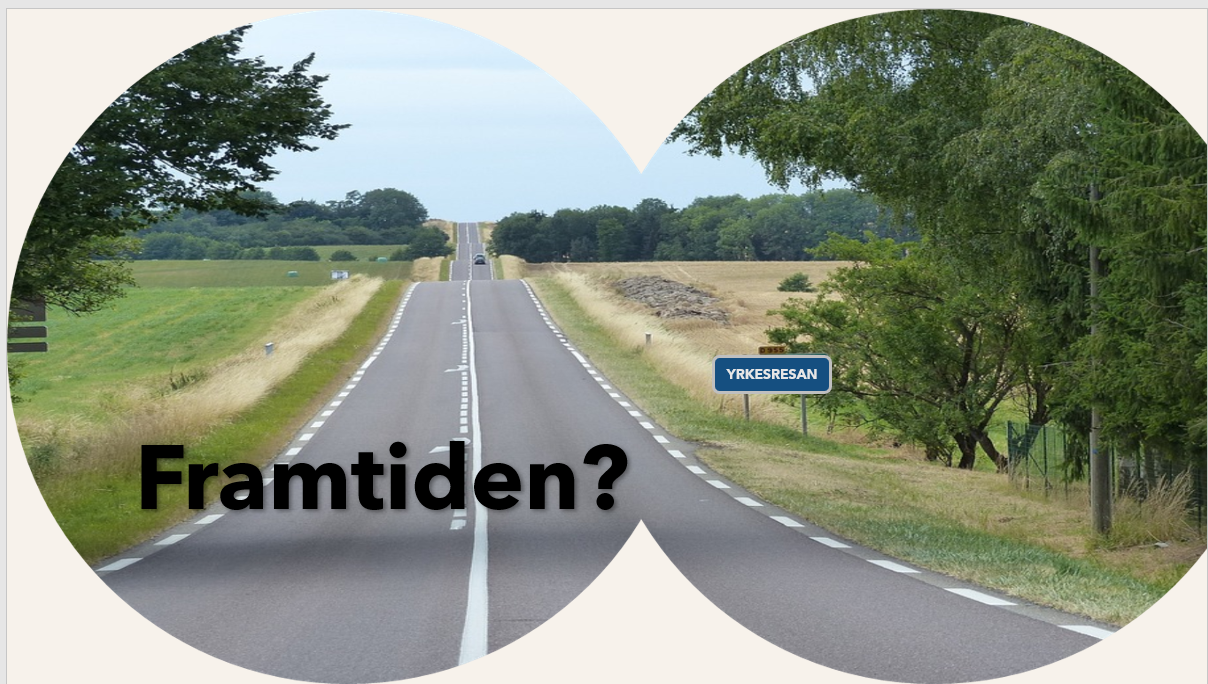 Nuvarande avtal upphör 30 juni 2028
Avsikten är att Yrkesresan ska fortsätta finnas och utvecklas vidare!
Dialoger pågår
Chefer i RSS med nationellt uppdrag
Internt SKR
Socialchefer i styrgrupperna
Projektledarforum
Adda
Socialstyrelsen
RSS-nätverkets referensgrupp
RSS nätverket
Socialchefsnätverket
Tidplan
Dialog med alla aktörer
Beräkning pris och
avtals-konstruktion
Utskick av erbjudande med pris och upplägg
Beslut i kommuner, avsiktsförklaring
2024
2025
2026
2027
Bearbetning av enkätresultat
Beslut i kommuner om budget 2028
Enkät till anslutna kommuner
Nya avtal skrivs
FoU-miljöers roller i utvecklingen av en kunskapsbaserad socialtjänst
enkätsvar
Genomförande
Maj: Enkäter med frågor om grundförutsättningar skickas ut till alla FoU-miljöer. 
September: Intervjuer och eventuella workshops med ett urval av chefer på FoU-miljöer och andra intressenter
September: Intervjuer med ett urval av andra intressenter som ex. RSS, FORTE, FSS
Oktober: Alla FoU-miljöer inbjuds till workshop för att reflektera över resultaten 16 och 23 oktober.
November: slutrapport till socialdepartementet

Löpande avstämningar med SKR och FoU Välfärd.
Lokala behov av kunskap
Modell för att identifiera lokala behov av kunskap – en arbetsprocess inom Partnerskapet
Modell för att identifiera lokala behov av kunskap
Moment 7 Återkoppling till regional och lokal nivå(Nationella aktörer och RSS)
Moment 1 Val av nytt verksamhets-område (NSK-S)
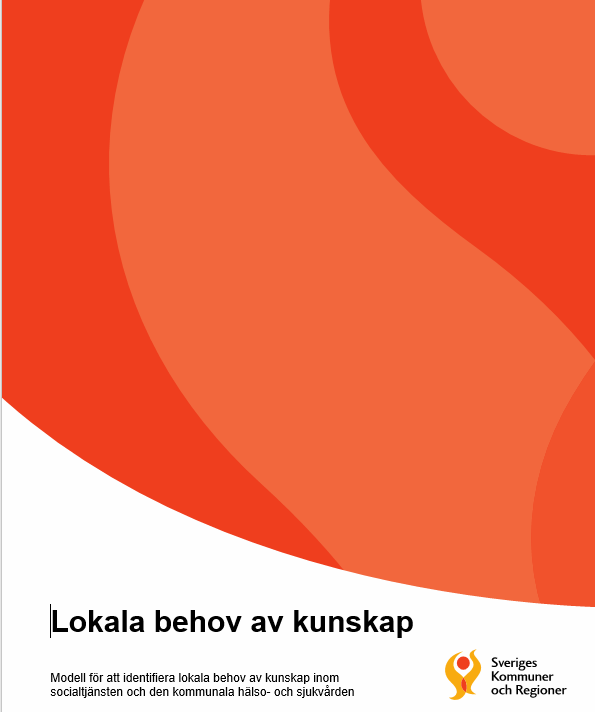 Moment  6 Nationella aktörer tar emot behov
Moment 2 Identifiering och sammanställning av lokala behov (RSS + lokal nivå)
Moment 3 Avstämning av identifierade behov (RSS + lokal nivå)
Moment 5 Prioritering  (NSK-S)
Moment 4 Sammanställning och sortering(Nationella aktörer)
https://skr.se/skr/integrationsocialomsorg/socialomsorg/nationellkunskapsstyrningsocialtjanst/styrningochsamverkan/partnerskapetsocialtjanst/lokalabehovavkunskap.81384.html
Omgång 2 – Barn och unga
Uppstart 1 december 2023
14 RSS med och många olika nätverk
172 identifierade behov
Efter en första sortering 144 behov kvar
13 behov rangordnades av NSK-S den 11 september
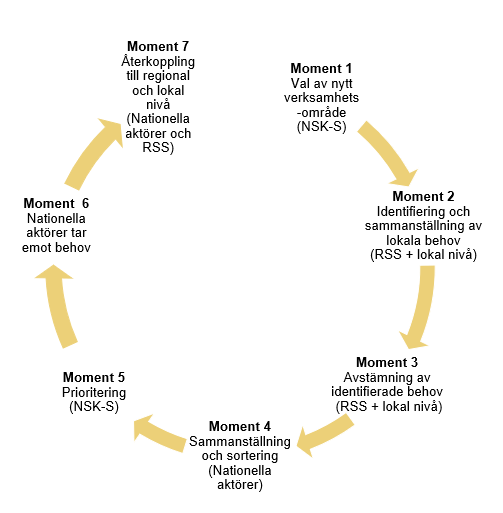 Tidplaner 2024
Omgång 1
Funk
Moment 7
Omgång 2
Barn o Unga
M 5
Moment 6
Moment 2 och 3
Moment 4
Omgång 3
Skadligt bruk och beroende
Moment 2 och 3
M 1
Förankring
Förankring i länen/RSS
Jan-mars
Apr-juni
Juli-sep
Okt-dec
Omgång 3: Skadligt  bruk och beroende (2024-2026)
Informationsmaterial (PPT) i Projectplace 10 juni
Anmäl kontaktperson senast 19 september om ni vill vara med denna omgång
Tidplan: 
Informerar BIRK 18 september
Uppstart 1 oktober 09:00-10:30 via Teams
Moment 2 och 3 pågår 1 oktober till sista mars 2025 (sex månader)
Öppna frågor och svars möten  (november, december och januari)
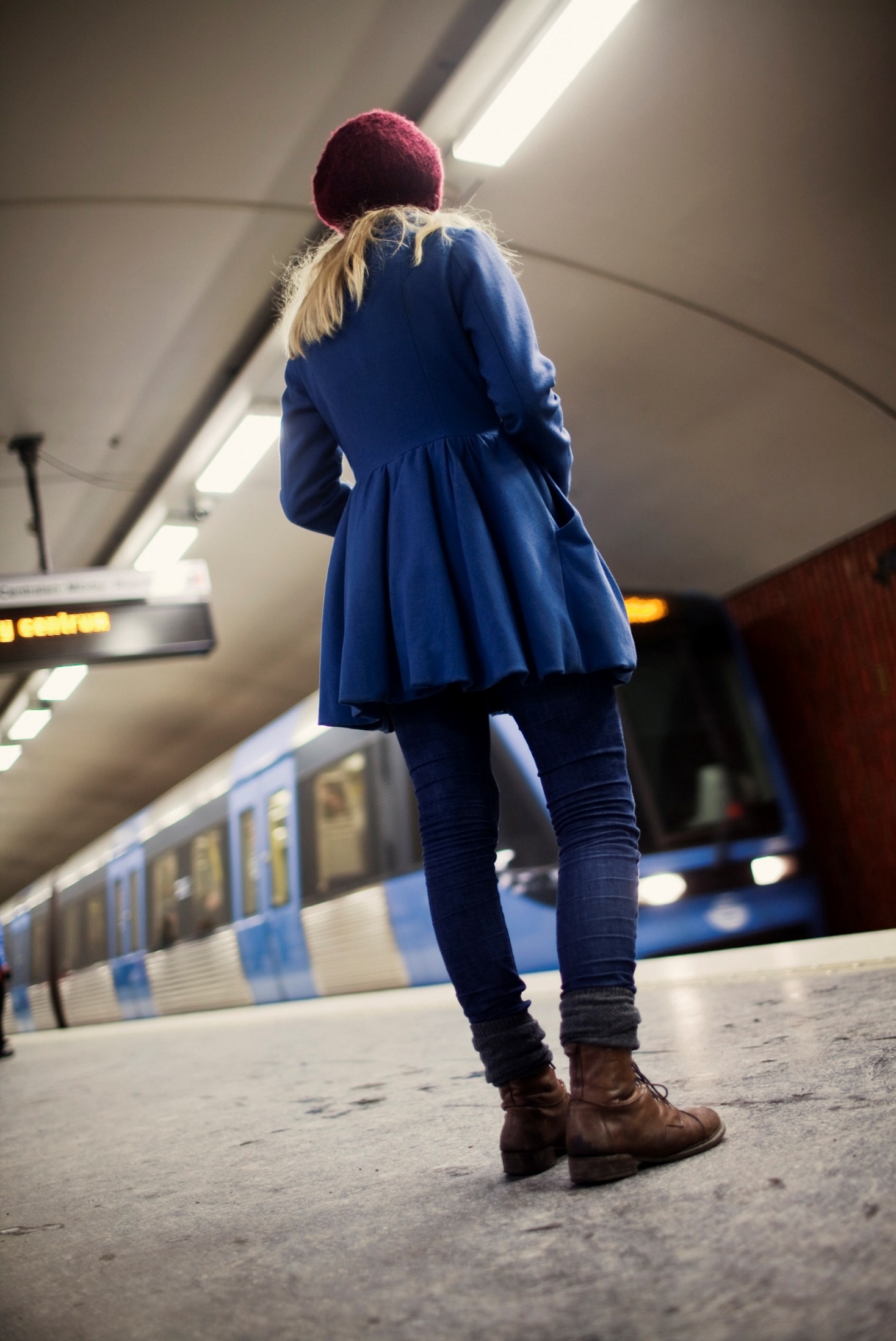 Bob – barn i organiserad brottslighet (I)
Uppdrag att inrätta en samverkansstruktur för ett sammanhållet arbete med barn och unga som riskerar att begå eller begår grova brott (Ju2023/02529) 
Polisen, Brå, Kriminalvården, länsstyrelserna, Socialstyrelsen, SiS, Statens skolverk och Åklagarmyndigheten ska inrätta en samverkansstruktur i syfte att förstärka och effektivisera arbetet med barn och unga som riskerar att begå eller begår grova brott kopplat till organiserad brottslighet.
Tidsplan BOB
Förnyad rekommendation om kunskapsstyrning socialtjänst 2025-2028
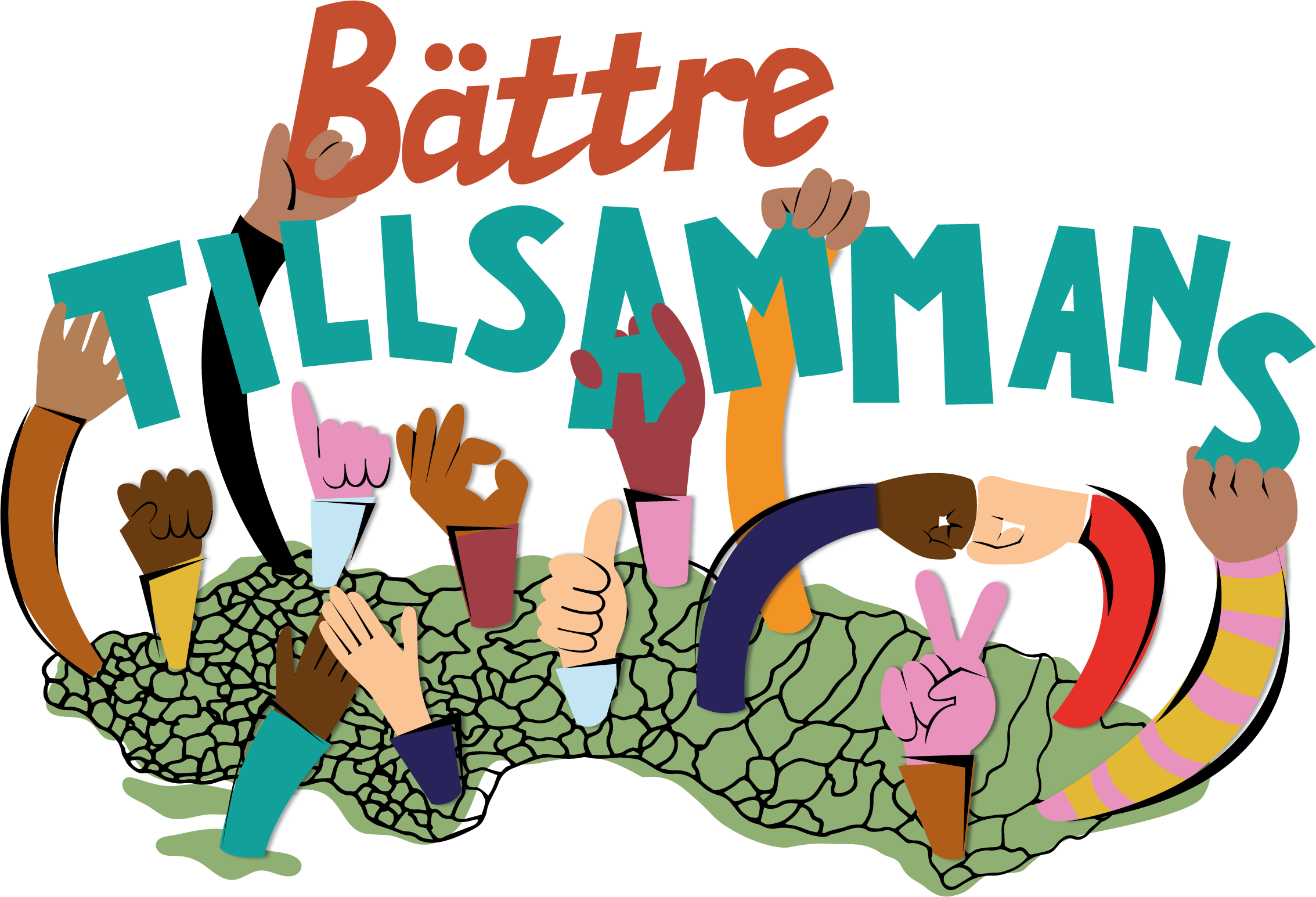 Läget
283 kommuner har antagit rekommendationen hittills
2 kommuner har bestämt sig att inte anta rekommendationen
Dialog pågår med återstående 5 kommuner varav flera har bett om anstånd
Lokala behov av kunskap-skadligt bruk och beroende 2024-2026
Modell för att identifiera lokala behov av kunskap – en arbetsprocess inom Partnerskapet.
Caroline Mörk utvecklingsledare RSS Dalarna
SCHNV 240927
Bakgrund och kort om den nationella modellen
Målet är att bidra till en mer behovsanpassad kunskapsutveckling utifrån systematiskt insamlade lokala behov 
• Uppdrag: NSK-S (Nationell samverkansgrupp för kunskapsstyrning inom socialtjänsten ) 
• Ett gemensamt arbetssätt som fångar in behov underlättar och skapar systematik 
• Lokala behov har tidigare varit svåra att fånga 
• Kommunerna har upplevt att deras röster i frågan om ”kunskapsstyrning” varit svag 
• Om inte kommunerna hörs, så blir kunskapsstyrning ”top down” 
• Behov hittas genom att arbeta genom befintliga strukturer och processer
2024-10-03
Sidfot
25
Modell för att identifiera lokala behov av kunskap
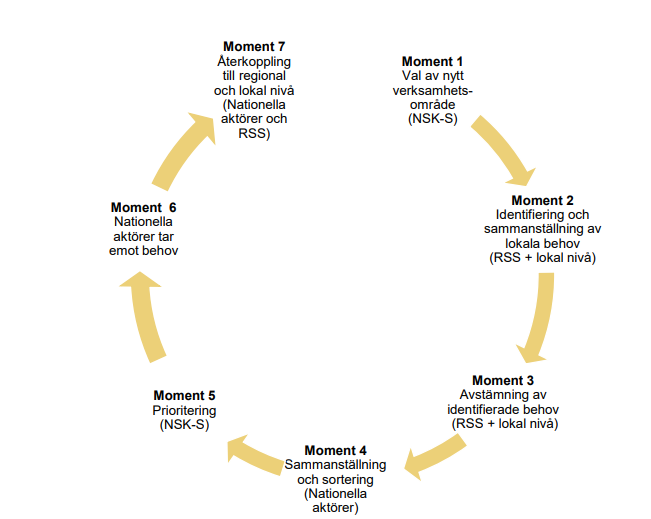 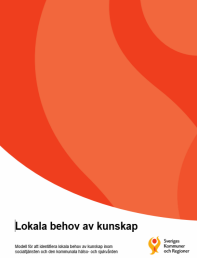 Lokala behov av kunskap SKR
2024-10-03
Sidfot
26
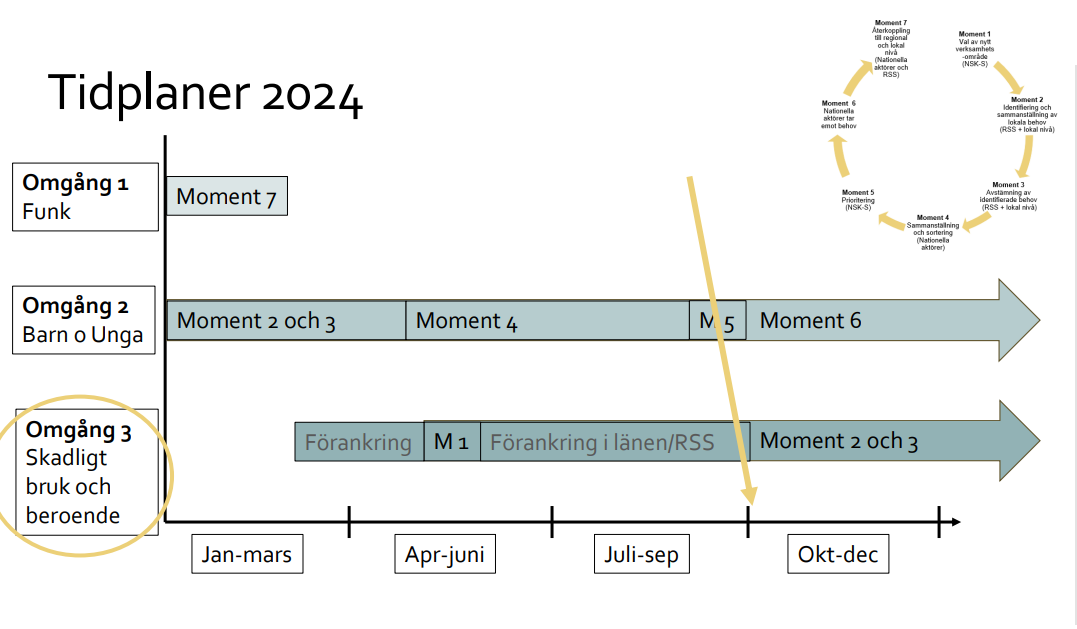 2024-10-03
Sidfot
27
Omgång 3: Skadligt bruk och beroende (2024-2026)
RSS kan anmäla kontaktperson senast 19 september 
Tidplan: 
Information till BIRK 18 september 
Uppstart 1 oktober 09:00-10:30 via Teams 
Moment 2 och 3 pågår 1 oktober till sista mars 2025 (sex månader) 
Öppna frågor och svars möten (november, december och januari)
2024-10-03
Sidfot
28
RSS uppdrag
2024-10-03
Sidfot
29
RSS ansvar-moment 2 och 3
Moment 2 
Identifiera och sammanställa lokala kunskapsbehov RSS använder ett nätverksmöte och/eller andra relevanta möten, för det aktuella verksamhetsområdet och dokumenterar i en särskild mall allt eftersom. RSS kan också använda material/rapporter från lokal och regional nivå där lokala behov framträder (material som är från den beslutade insamlingsperioden). Sammanställning görs i en särskild mall som ingår i modellen.
Moment 3 
Identifierade behov stäms av RSS stämmer av identifierade behov tillsammans med relevant nätverk. Justerad sammanställning skickas till SKR senast ett visst datum.
2024-10-03
Sidfot
30
Sammanfattning
Det ska vara ”lätt” att arbeta enligt modellen 
Viktigt att lokala nivåns (socialtjänstens) röst hörs 
Leder till fler anpassade kunskapsstöd framöver 
Modellen ger också myndigheterna möjlighet att synliggöra kunskapsstöd som redan finns 
Myndigheterna kan få stöd i att prioritera sin verksamhet 
Den regionala nivån kan få stöd i att identifiera och arbeta med lokala och regional behov (också)
2024-10-03
Sidfot
31
Vägval
Ska vi prioritera och medverka i denna kartläggning för Dalarna?
2024-10-03
Sidfot
32
Regionalt stöd - Individbaserad systematisk uppföljning (ISU)
[Speaker Notes: M]
Bakgrund
RSS Dalarna har tidigare fått i uppdrag av SCHNV att erbjuda länets kommuner ett regionalt stöd i individbaserad systematisk uppföljning (ISU).
RSS har inhämtat en nulägesbild av hur socialtjänstens verksamheter arbetar med ISU idag genom nätverket för verksamhetsutveckling SUD/RSS.
Inrapporterade data i Öppna jämförelser socialtjänst visar att ISU inte används i någon större utsträckning i länet vilket överensstämmer med bilden i riket som helhet.
2024-10-03
34
[Speaker Notes: M]
ÖJ Social barn- och ungdomsvård
2024-10-03
35
[Speaker Notes: M
Enkätfrågor:
1. Har ni någon gång under [mätperioden] (12 mån) genomfört individbaserad systematisk uppföljning av målgruppens problem och/eller behov? 
2. Har ni någon gång under [mätperioden] (12 mån) genomfört individbaserad systematisk uppföljning av verksamhetens stöd och/eller insatser till enskilda? 
3. Har ni någon gång under [mätperioden] (12 mån) genomfört individbaserad systematisk uppföljning av stöd och insatsers resultat för de enskilda?]
Nuläge
Design av upplägg för ISU-stödet
Innehåll/utformning
Resurser
Utskick för anmälan alternativt intresseanmälan till ISU-utbildning
Erfarenhetsutbyte med FoU Västernorrland kring material och upplägg
2024-10-03
Sidfot
36
[Speaker Notes: M 
Vi håller på att ta fram en plan för upplägg ISU-stöd
Förbereder utskick till kommunerna]
Jämställdhetsintegrerad ISU
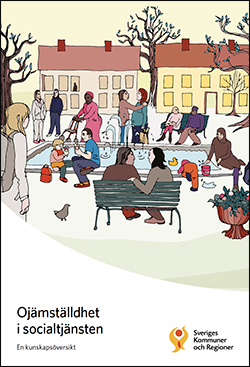 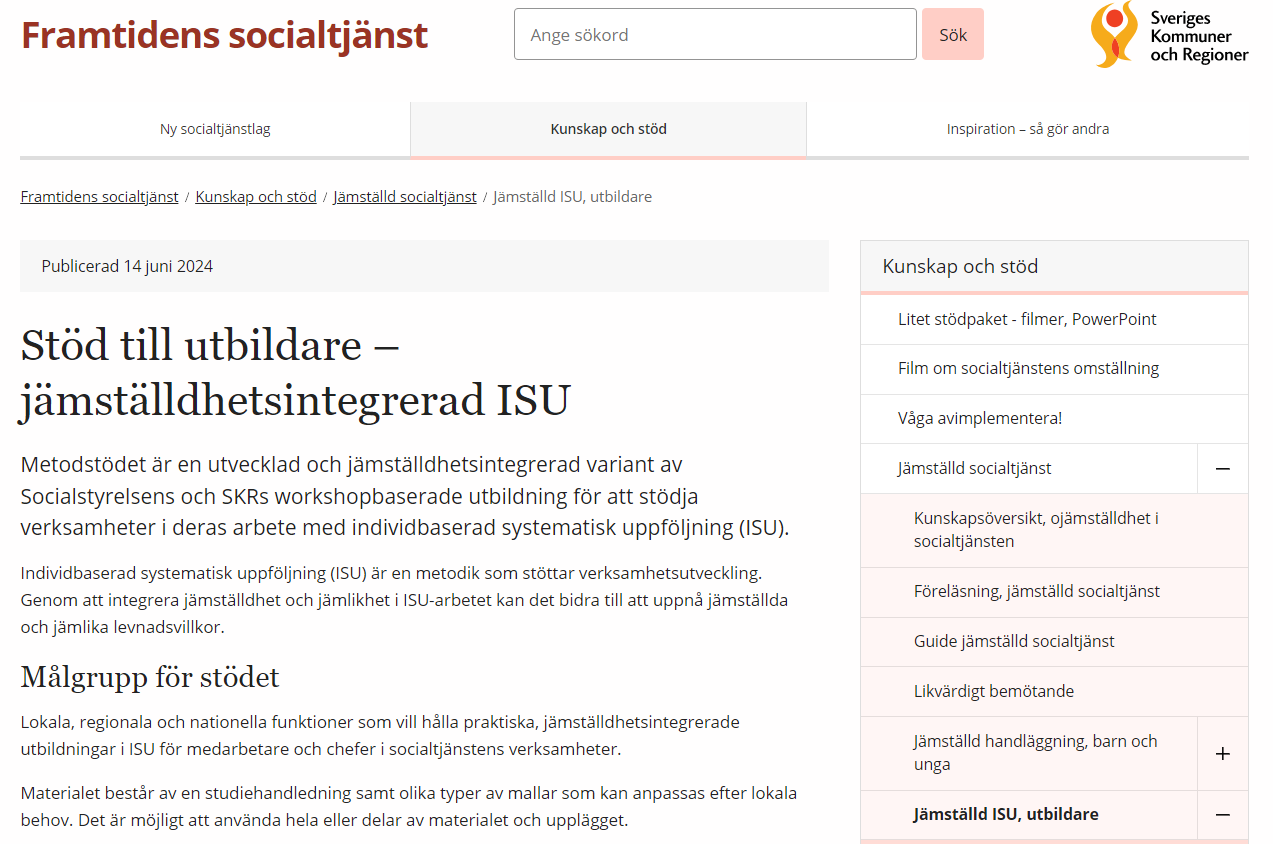 2024-10-03
Sidfot
37
[Speaker Notes: H]
Huvudsakliga argument för val av stödpaket Jämställdhetsintegrerad ISU
Uppdaterat stöd, senaste nytt - stödet är jämställdhetsintegrerat och i linje med vad lagrådsremissen för nya SoL innebär; att socialtjänstens verksamhet ska vila på vetenskap och beprövad erfarenhet, vara kunskapsbaserad.
Med den nya socialtjänstlagen kommer ett ökade krav och fokus på att socialtjänsten kontinuerligt ska följas upp och utvecklas. Systematisk uppföljning och individbaserad systematisk uppföljning är en metodik som stöttar verksamhetsutveckling. Genom att integrera jämställdhet och jämlikhet i ISU-arbetet kan det bidra till att uppnå en jämställd och jämlik socialtjänst.
ISU-utbildningens syfte är att praktiskt testa individbaserad systematisk uppföljning som verktyg för att utveckla socialtjänstens verksamhet.

Materialet bygger på det stödpaket som sedan tidigare finns på Kunskapsguiden.
2024-10-03
Sidfot
38
[Speaker Notes: H]
Målgrupp för utbildningen
Verksamhetsutvecklare, metodstödjare, processledare, chefer och medarbetare. 
Materialet kan användas för alla verksamhetsområden inom socialtjänsten.
2024-10-03
Sidfot
39
[Speaker Notes: M]
Resursbehov
2024-10-03
Sidfot
40
[Speaker Notes: H]
Preliminär tidsplan 2024-2025
2024-10-03
Sidfot
41
[Speaker Notes: H]
Mervärde
Erfarenhetsutbyte, lärande och dialog som kan bidra till verksamhetsutveckling på hemmaplan och även över kommungränserna. 
Det kan finnas skillnader i förutsättningar i de lika verksamheterna som deltar. Genom att skapa utrymme för dessa olikheter använder vi det som ett gemensamt lärande. Börja i det lilla med goda förutsättningar att bygga vidare på det.
Det finns omotiverade skillnader i handläggning och biståndsbedömning av vilka insatser människor får och det kan vara kostsamt att ge fel insatser till fel målgrupper och att verksamheter därmed inte uppnår de effekter man önskar. Individbaserad systematisk uppföljning (ISU) är ett viktigt bidrag till att arbeta kunskapsbaserat inom socialtjänsten och med ISU får man verktyg för att utveckla verksamheten och säkerställa att mål och strategier uppnås. 
Lokal kunskap som grund i omställningsarbetet framåt som tillsammans med läges- och behovsanalyserna ger en bra grund för att veta vad medborgarna har för behov, vilka ändringar behöver göras och åtagandet för att planera insatser. 
Ger kunskap om huruvida insatserna speglar brukarnas behov eller inte.  
Stöd för ledning och styrning i form av beslutsunderlag.
2024-10-03
Sidfot
42
[Speaker Notes: H+M]
Nästa steg…
Dialog med LSSoL-nätverket samt IFO-chefsnätverket för att få en verksamhetsnära förankring av utbildningens upplägg och intentioner och anpassning av Dalarnas kontext och behov.
2024-10-03
Sidfot
43
[Speaker Notes: M]
Beslut
Socialchefsnätverket beslutade: 
att lägga informationen till handlingarna samt
att kommuner kan anmäla förslag på intresserade deltagare till dialogmöte med Socialstyrelsen den 9 oktober kl. 10-11.30 till Anna Ståhlkloo.
att kommuner kan anmäla intresserade medarbetare av att ingå i arbetsgrupp SiS för en utredning om en reform av den statliga barn- och ungdomsvården till Anna Ståhlkloo.
att Anna Sthålkloo eftersöker ett förtydligande av uppdraget om Socialtjänstdataregister hos SKR och mailar ut till alla.
2024-10-03
Sidfot
44
Inför länsdialog
Genomgång förberedelse och kommande lokala analys
2024-10-03
Sidfot
45
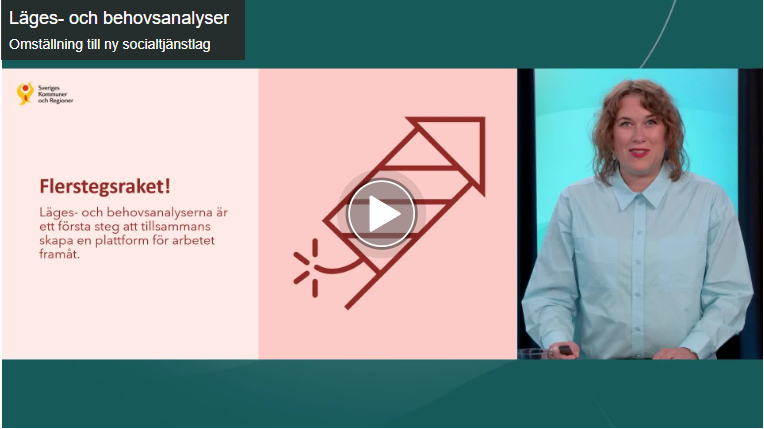 Läges- och behovsanalyser
Stöd inför nya socialtjänstlagen
Stödpaket läges- och behovsanalyser
[Speaker Notes: https://api.screen9.com/preview/qN7sHqaYPROEpee_uRA4v5aQhZl_BZClSdJGOSZxe3HUy5LZYWJzLDMJa6u4asMP]
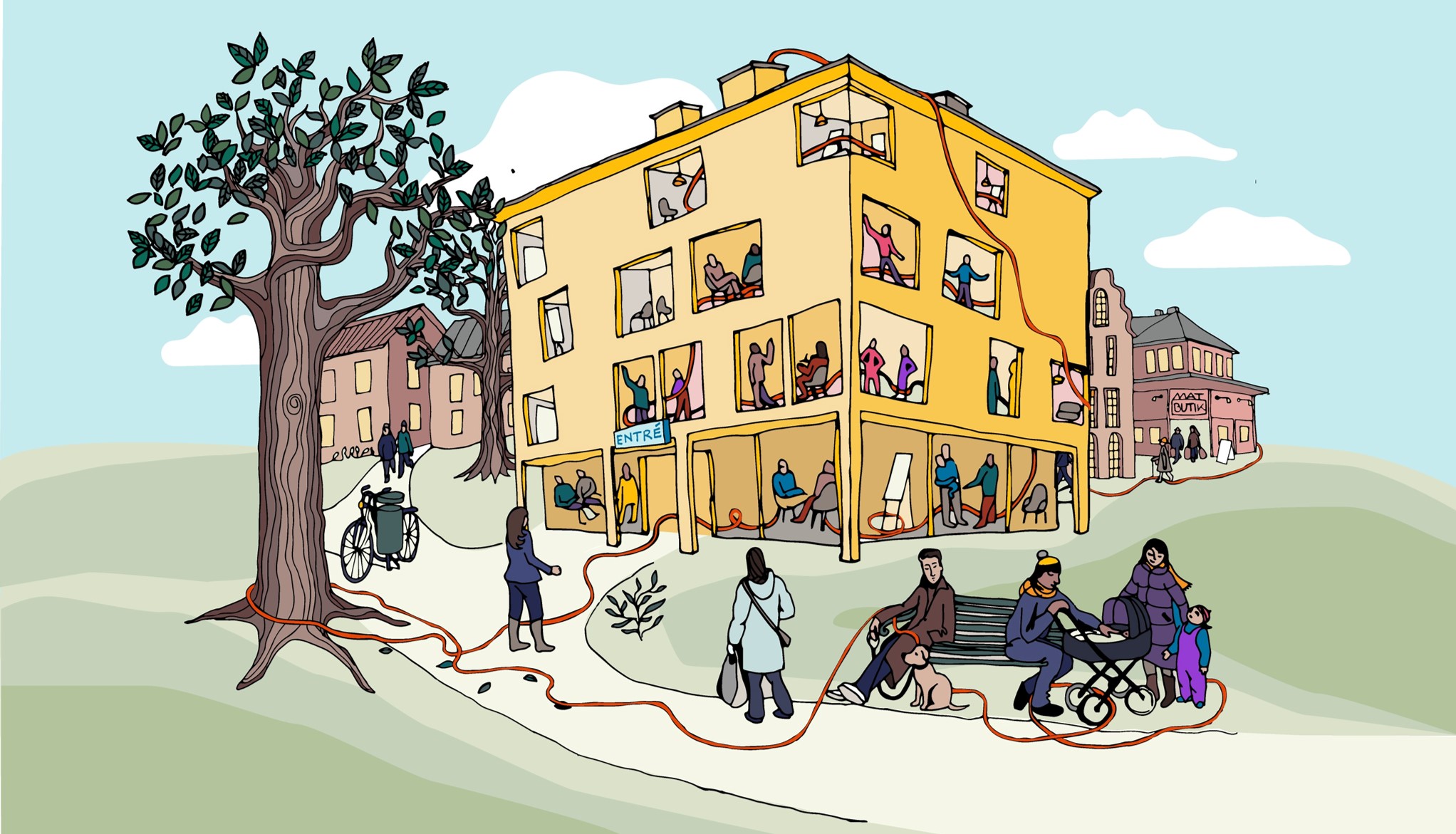 Ska bidra till
Samsyn om nuläge och behov 
Insikter inför arbetet framåt
Utveckling, lärande och samverkan
[Speaker Notes: Syftet med läges- och behovsanalyserna är att de ska bidra till samsyn om nuläge och behov, Insikter inför arbetet framåt och utveckling, lärande och samverkan.]
Kan anpassas lokalt och regionalt
Stödpaket för
Stöd till RSS att samordna/genomföra tillsammans med kommuner.

Stöd till kommuner inför och efter länsdialog och som förberedelse inför Socialstyrelsens insamling.
Länsdialoger 


Lokala analyser
[Speaker Notes: Den ena delen Länsdialoger: Är ett stöd till RSS så att de kan samordna och genomföra länsvisa dialoger på uppdrag av sina kommuner. RSS står för regionala samverkans- och stödstrukturer och det kan se lite olika ut vem din kommuns RSS är, i vissa län är Kommunförbundet, i vissa är det FOU-enheter, hos vissa är det regionen. Under länsdialogen samlas kommunerna i länet för en gemensam dag.

Den andra delen Lokala analyser: Är ett stöd för kommuner att jobba med läges- och behovsanalysen lokalt, både inför och efter länsdialogen.  

Men också som en förberedelse inför Socialstyrelsens insamlingen av kommunernas lägesbilderna.]
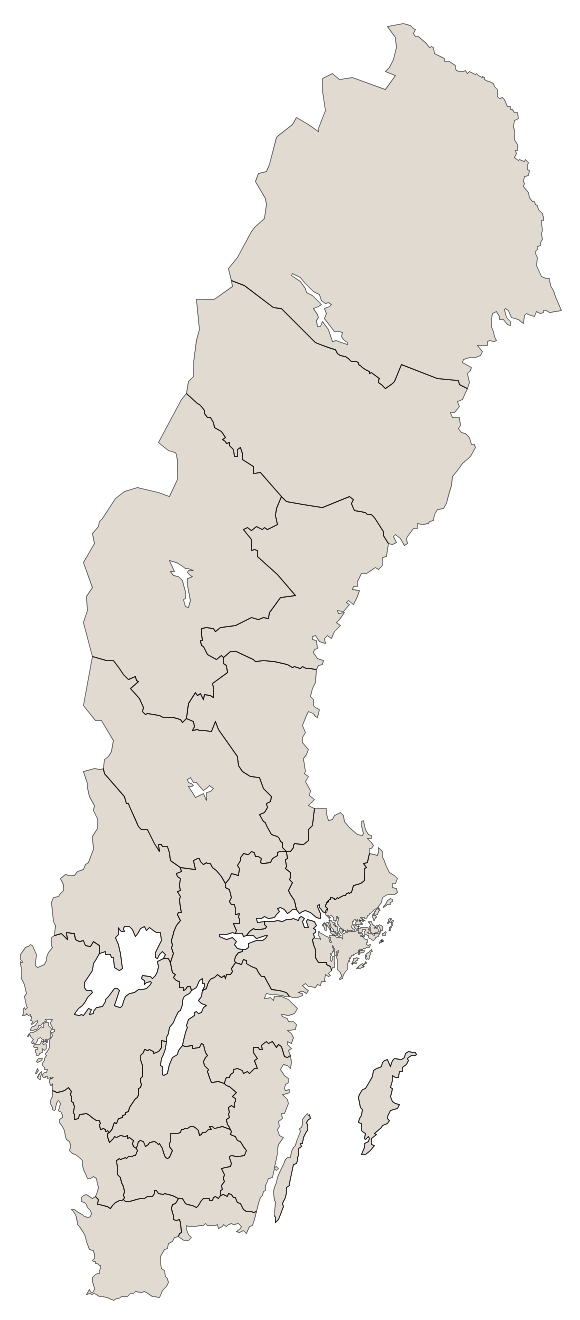 Varför länsdialog?
Lär, ta stöd av varandra 
Dela erfarenheter 
Utveckla samverkan
[Speaker Notes: Länsdialogerna blir ett tillfälle för att:
Lär, ta stöd av varandra 
Dela erfarenheter 
Utveckla samverkan]
Kom ihåg! 
Tänk hela socialtjänsten, och  nära verksamheter 
Involvera kommunledningen!
Vilka deltar?
Lokal analys
Länsdialog
Verksamhetschefer eller liknande, verksamhetsutvecklare 
Medarbetare 
Fler förtroendevalda i nämnden
Chefer (socialchef och verksamhetschefer eller liknande)
Verksamhetsutvecklare 
Förtroendevalda (ordförande/vice ordförande i nämnden)
[Speaker Notes: Tänk hela socialtjänsten alltså alla verksamheter inom IFO, funk & äldre + ev. näraliggande verksamheter. 
 
Även de fackliga är viktiga att bjuda in tidigt. Involvera kommunledningen – KSO och kommundirektör.]
Tidplan
Stödpaketet är lanserat från SKR, 1 oktober från Socialstyrelsen
Okt 2024 till och med feb 2025: Länsdialoger genomförs
Jan – feb 2025: Socialstyrelsen samlar in kommunernas lägesbilder
[Speaker Notes: Stödpaketet är nu lanserat 
Själva länsdialogerna genomförs mellan okt 2024 till mars 2025, er RSS har mer information om er dialog.
I jan- feb 2025 i samband med Öppna Jämförelser samlar Socialstyrelsen in lägesbilderna genom en enkät.]
Innehåll
Inför länsdialog
Lokal analys
Rapportering Socialstyrelsen
Förberedande basmaterial:
Filmer 
Frågor för dialog (SKR)
Skatta läget – ett verktyg 
-  Digitalt verktyg
Filmer
Stöd för dialog(SKR)
Informations-insamling av lägesbilderna (Socialstyrelsen)
Material + processtöd RSS för att arrangera länsdialog (SKR)
Kommundata + stöd för analys (Socialstyrelsen)
[Speaker Notes: Innehållet i stödpaketet är följande. 

Inför länsdialogen: 
Förberedande basmaterial:
Filmer 
Frågor för dialog 
(SKR)

Se därför till att planera in tid på hemmaplan innan länsdialogen så ni hinner förbereda er tillsammans. 

Material och processtöd till RSS för att arrangera länsdialog (SKR)
SKR och Socialstyrelsen erbjuder sig att delta på länsdialogerna – vi ser mycket framemot att besöka er  

´Lokal analys

Skatta läget – ett verktyg (SKR) för din kommun
Digitalt verktyg för verksamheter, Självskattningen är indelad i fyra olika delar. 
Varje del innehåller moment med tillhörande påståenden att diskutera och skatta. 
Filmer om varje del som beskriver vad varje del handlar om: Styrning och ledning, Förebyggande och lätt tillgänglig, Jämställd och jämlik och Kunskapsbaserad.
Stöd för dialog kring processen att fylla i och analyser resultatet

Syftet är att just Skatt ert läge. 

Ge överblick över läge och behov och var er verksamhet befinner sig. 
Bidra till samsyn och gemensam förståelse för den egna omställningen.
Vägleda er i planeringen av omställningen framåt.

Rapport/Material med kommundata och stöd för analys (Socialstyrelsen) 


Rapportering Socialstyrelsen

Informationsinsamling av lägesbilderna (Socialstyrelsen) Där socialstyrelsen är intresserade av era slutsatser kring kommunens läge och behov. 
Återrapportering sker av Socialstyrelsen till regeringen.]
För kommuner

Filmer + frågor på webben
Tidsåtgång: 3 timmar
Kan genomföras av ledningsgrupp/arbetsgrupp eller enskilt
Inför länsdialog
Förberedande basmaterial:
Filmer 
Frågor för dialog (SKR)
Fem filmer

Om läges- och behovsanalyser 
Maria Högkvist, SKR om syftet och stödmaterialet 

Förslaget till ny socialtjänstlag 
Ove Ledin, SKR ger grunderna utifrån lagrådsremissen

Vad innebär omställningen? 
Niklas Eriksson, Ove Ledin, Åsa Furén-Thulin, SKR 

Vad kan vi lära av andra omställningsarbeten? 
SKR:s representanter för Nära vård, Psykisk hälsa och Hammarö kommun. 

Hur lyckas vi med samverkan?Martin Westin, forskare SLU och RSS Dalarna
Inför länsdialog
Förberedande basmaterial:
Filmer 
Frågor för dialog (SKR)
Diskussionsfrågor

Vilka möjligheter ser vi med den nya lagen?  
Vad är vårt läge och våra behov?  
Ta med era insikter från den lokala analysen (om ni gjort den).  
Hur jobbar vi idag?  
Vad behöver vi göra annorlunda?  
Vad planerar vi för framåt?  
Hur organiserar vi arbetet?  
Vilka kopplingar ser vi till andra pågående arbeten?  
T ex Nära vård, Hållbar utveckling, Psykisk hälsa och folkhälsa.    
Vad vill vi samverka kring?  
Tänk samverkan inom kommunen, med andra kommuner, regionen och med andra aktörer.  
Vilka lärdomar av tidigare samverkan ska vi ta med in i denna omställning?   
Medskick till SKR, Socialstyrelsen och RSS:  
Vilket stöd vill vi ha av dem framåt?
Inför länsdialog
Förberedande basmaterial:
Filmer 
Frågor för dialog (SKR)
Länsdialog
2024-10-03
Sidfot
56
Länsdialog 11 oktober
Inbjudan till länsdialog inför ny socialtjänstlag 
RSS Dalarna bjuder gemensamt med SKR och Socialstyrelsen in till länsdialog den 11 oktober. En ny socialtjänstlag skapar förutsättningar för socialtjänsten att bli mer förebyggande, tillgänglig, jämställd och kunskapsbaserad. Juli 2025 väntas den nya socialtjänstlagen träda i kraft. Omställningen till en hållbar socialtjänst har även nära kopplingar till omställningen till God och nära vård. 
Syftet med länsdialogen är att stärka förutsättningar för att uppnå en långsiktigt hållbar socialtjänst genom att skapa en övergripande bild av verksamheternas behov och nuläge. Läges- och behovsanalyserna ska tillsammans med länsdialogen bidra till: samsyn om nuläge och behov, insikter inför arbetet framåt och utveckling, lärande och samverkan. Länsdialogen syftar därför till att lära, ta stöd av varandra, dela erfarenheter och utveckla samverkan. 
Under våren inledde RSS ett arbete med att identifiera behov av regionalt stöd i omställningsarbetet till en hållbar socialtjänst genom bland annat SKRs kartläggning av socialtjänstens insatser samt dialog med Socialchefsnätverket och Välfärdsrådet. Vi fortsätter och fördjupar nu denna dialog med en bredare målgrupp, samtliga verksamhetsområden i socialtjänsten och även närliggande verksamheter utanför socialtjänsten.
2024-10-03
Sidfot
57
Länsdialog 11 oktober forts
För vem? Chefer (socialchef och verksamhetschefer eller liknande), verksamhetsutvecklare (t ex personer med uppdrag kring Nya SoL) och förtroendevalda (som ingår i Välfärdsrådet). Det handlar om representanter från socialtjänstens alla verksamhetsområden och närliggande verksamheter utifrån den lokala kontexten hos er. Det finns alltså möjlighet att bjuda med personer från fler förvaltningar inom kommunen som exempelvis skola, kommunal hälso- och sjukvård och arbetsmarknad m.fl. Region Dalarnas representanter i Länschefsnätverket är också inbjudna.
2024-10-03
Sidfot
58
Länsdialog 11 oktober forts
3 timmar förberedelse
Förberedelser 
Inför länsdialogen behöver din kommun göra vissa förberedelser. Stödmaterial för det tas fram av SKR och lanseras i slutet av september. 
Om SKR:s stöd för läges- och behovsanalyser
2024-10-03
Sidfot
59
Innehåll
Inför länsdialog
Lokal analys
Rapportering Socialstyrelsen
Förberedande basmaterial:
Filmer 
Frågor för dialog (SKR)
Skatta läget – ett verktyg 
-  Digitalt verktyg
Filmer
Stöd för dialog(SKR)
Informations-insamling av lägesbilderna (Socialstyrelsen)
Material + processtöd RSS för att arrangera länsdialog (SKR)
Kommundata + stöd för analys (Socialstyrelsen)
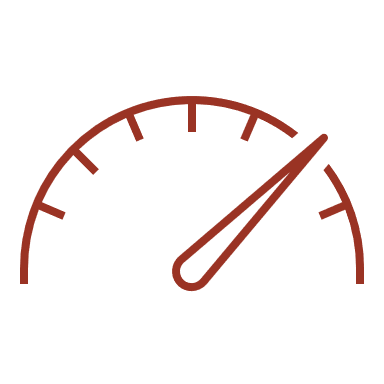 Skatta läget – ett verktyg!
Stöd inför nya socialtjänstlagen
[Speaker Notes: Vi har nu lanserat ett stödpaket. Ett verktyg i stödpaketet är Skatta läget – ett verktyg. 

Det här är ett verktyg för självskattning, ingen enkät utan mer som en temperaturmätare.]
Utgår ifrån vad vi vet nu om omställningen och vad som ingår i lagrådsremissen
Vad är innehållet?
Självskattningen är indelad i fyra olika avsnitt. 
Varje del innehåller moment med tillhörande påståenden att diskutera och skatta.
Verktyg för din kommun
Syfte: Skatta ert läge!
Ge överblick över läge och behov och var er verksamhet befinner sig. 
Bidra till samsyn och gemensam förståelse för den egna omställningen.
Vägleda er i planeringen av omställningen framåt.
[Speaker Notes: Verktyg för din kommun inte för oss på SKR eller Socialstyrelsen. 

Se det här första check – hur skattar ni ert läge idag?]
START
1
Styrning och ledning
2
Förebyggande och lätt tillgänglig
Från start till mål i fyra avsnitt
3
Jämlik och jämställd
4
Kunskapsbaserad
MÅL
[Speaker Notes: Från start till mål i fyra delar
De fyra avsnitten är: 1) Styrning och ledning, 2) förebyggande och lätt tillgänglig, 3) jämställd och jämlik och 4) kunskapsbaserad. 
Ni ska ju se omställningen som en helhet som förutsätter och är beroende av varandra. Socialtjänsten behöver alltså jobba med alla delar för att bli så förebyggande, tillgänglig, jämställd och kunskapsbaserad som lagen syftar till.
De fyra avsnitten som skattningen består av kan göra vid samma eller vid olika tillfällen. Ni går från start till mål.]
Styrning och ledning
För att uppfylla nya socialtjänstlagens intention behöver kommunens ledning ge socialtjänsten – och närliggande verksamheter – goda förutsättningar att ställa om.
De tre momenten är:
Sätta mål, följa upp resultat och analysera
Organisation och kultur
Utveckla samverkan
[Speaker Notes: Avsnitt 1 Styrning och ledning

För att uppfylla nya socialtjänstlagens intention behöver kommunens ledning ge socialtjänsten – och närliggande verksamheter – goda förutsättningar att ställa om.
De tre momenten är:
Sätta mål, följa upp resultat och analysera
Organisation och kultur
Utveckla samverkan

Inom styrning och ledning finns de andra tre delarna med att socialtjänsten: 

Ex på ett påstående är: 

Den kommunövergripande styrningen skapar förutsättningar för omställningen utifrån en socialtjänst som

är förebyggande och lätt tillgänglig   
främjar jämställda och jämlika levnadsvillkor, respekterar och främjar mänskliga rättigheter och tillgodoser barns rättigheter  
är kunskapsbaserad och bedrivs i enlighet med vetenskap och beprövad erfarenhet.]
Förebyggande och lätt tillgänglig
Socialtjänsten är förebyggande och lätt tillgänglig.   
De tre momenten är:
Planera utifrån behov
Förebyggande först
Lätt tillgänglig – nära invånarna
[Speaker Notes: Avsnitt 2 Förebyggande och lätt tillgänglig

De tre momenten är:
Planera utifrån behov
Förebyggande först
Lätt tillgänglig – nära invånarna

Ex på ett påstående är: 

Vi planerar för tidiga och förebyggande insatser för enskilda och olika grupper av kvinnor och män inom alla verksamhetsområden.]
Jämlik och jämställd
Socialtjänsten främjar jämlika och jämställda levnadsvillkor, respekterar och främjar mänskliga rättigheter och tillgodoser barns rättigheter.  
De tre momenten är:
Jämlik och jämställd styrning
Likvärdigt bemötande och delaktighet
Uppföljning och analys för att synliggöra skillnader
[Speaker Notes: Avsnitt 3 Jämlik och jämställd

Socialtjänsten främjar jämlika och jämställda levnadsvillkor, respekterar och främjar mänskliga rättigheter och tillgodoser barns rättigheter.  Det här hör ju ihop med socialtjänstens portalparagraf.

De tre momenten är:
Jämlik och jämställd styrning
Likvärdigt bemötande och delaktighet
Uppföljning och analys för att synliggöra skillnader


Ex på ett påstående är: 
Vi testar nya arbetssätt för att främja jämlika och jämställda levnadsvillkor.]
Kunskapsbaserad
Socialtjänsten är kunskapsbaserad och bedrivs i enlighet med vetenskap och beprövad erfarenhet. 
De fyra momenten är:
Utgå från vetenskap och beprövad erfarenhet 
Utveckla lokal kunskap
Involvera brukarna
Utveckla en lärande organisation
[Speaker Notes: Avsnitt 4 Kunskapsbaserad

Socialtjänsten är kunskapsbaserad och bedrivs i enlighet med vetenskap och beprövad erfarenhet. 

De fyra momenten är:
Utgå från vetenskap och beprövad erfarenhet 
Utveckla lokal kunskap
Involvera brukarna
Utveckla en lärande organisation


Ex på ett påstående är: 

Vi vet var vi kan hitta och använder relevanta kunskapsstöd i vår verksamhet.]
Ni ser 
era svar i kommunen.
Hur går det till?
Målgruppen är chefer, verksamhetsutvecklare och förtroendevalda inom socialtjänsten.
De fyra avsnitten som skattningen består av kan göras vid samma eller vid olika tillfällen.
Samtliga påståenden- skattas på en skala från 0-3. 
Svaren fylls i digitalt. 
OBS! Ni får mail 1 oktober med era länkar!
Alla verksamheter
Indelningen täcker alla områden i socialtjänsten: 
Social barn- och ungdomsvård 
Funktionsnedsättning, LSS
Ekonomiskt bistånd
Våld i nära relation 
Äldreomsorg 
Socialpsykiatri 
Skadligt bruk och beroende.
[Speaker Notes: Skatta läget är indelat verksamhetsområden för alla socialtjänstens verksamheter. Beroende på storlek på kommun kan i vara organiserade olika och kanske samma person kommer behöva fylla i flera. Men oavsett kanske skattningen ser olika ut beroende på verksamhetsområde. 

Social barn och ungdomsvård 
Funktionsnedsättning, LSS
Ekonomiskt bistånd
Våld i nära relation 
Äldreomsorg 
Socialpsykiatri 
Skadligt bruk och beroende.]
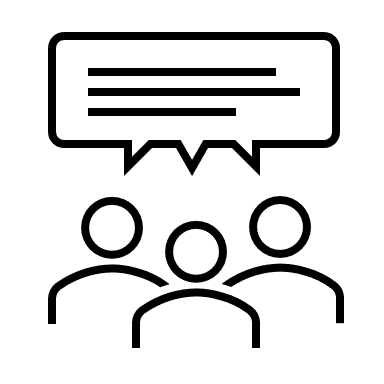 Skalan för skattningen
Ni skattar enligt följande:
0 = Vi har inte börjat/instämmer inte alls 
1 = Vi har precis påbörjat arbetet/instämmer delvis
2 = Vi har kommit en bit på väg/instämmer till stor del
3 = Vi gör det här, men vi behöver hålla i/instämmer helt
X = Ej relevant för oss 
?= Vet ej
[Speaker Notes: Skalan för skattningen

Ni skattar enligt följande:
0 = Vi har inte börjat 
1 = Vi har precis påbörjat arbetet 
2 = Vi har kommit en bit på väg
3 = Vi gör det här, men vi behöver hålla i

Och vi vet ju att ni redan har mycket pågående arbete som gå in i det här. Allt är ju inte nytt.

Sedan kan det ju för vissa verksamheter vara så att ni inte vet 
X = Vet ej 

Eller att det inte är en relevant fråga för er. 

EJ = Ej relevant för oss.]
Skatta ärligt!
Verktyget visar på styrkor och utmaningar. 
Det finns inga rätt eller fel och det är viktigt att svara så ärligt som möjligt.
Den sammanlagda poängen ger en bild av hur långt ni kommit och möjliggör en jämförelse över tid. 
Ta hjälp av varandra.
[Speaker Notes: Skatta ärligt! 

Tänk på att svara så ärligt som möjligt i självskattningen. Målsättningen är att få en högre poäng nästa gång ni skattar er. Det innebär att om ni överskattar er nu, kommer det bli mer utmanande att höja er framöver. Det kan vara lite utmanande att vara ärlig så ta hjälp av varandra i att skapa förståelse för ert nuläge.

Verktyget visar på styrkor och utmaningar. Var får ni låga och höga poäng, ser ni några mönster. 
Det finns inga rätt eller fel men det är viktigt att svara så ärligt som möjligt.
Den sammanlagda poängen ger en bild av hur långt ni kommit och möjliggör en jämförelse över tid. Om ni skulle göra om detta kan ni då se en förflyttning.
Slutligen, hjälps åt och ta er upp för kunskapstrappan. Diskutera och ha dialog om hur ni tänker att ni vill skatta.]
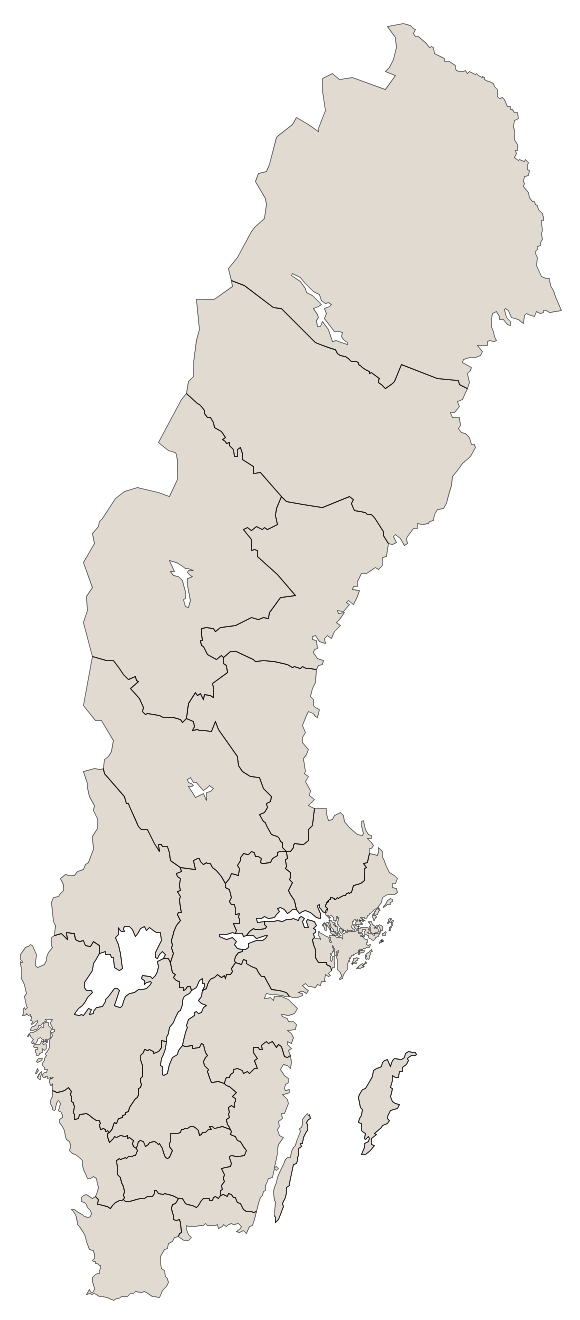 Möjliggör jämförelser
Svaren i det digitala verktyget kan användas för jämförelser med:
Andra verksamheter i er kommun
Hela kommunen/stadsdelen 
Riket
[Speaker Notes: Skattningen är främst till för den egna kommunen men möjliggör även jämförelser

Resultatet i det digitala verktyget kan användas för jämförelser med:
Andra verksamheter i er kommun
Hela kommunen/stadsdel (medelvärdet)
Riket (medelvärdet)]
Verktyget är öppet till 
28 feb 2025
Hur skattar ni ert läge?
[Speaker Notes: Men det går att se svaren även efter den 28 feb 2025 i resultatportalen.]
Skatta läget – ett verktyg!
Stöd för processen och dialog

Gör så här: Checklista (för utskrift)

Skatta läget – ett verktyg: Digitalt

Översikt Skatta läget – ett verktyg (för utskrift)

Diskutera resultatet: Dialogfrågor till Skatta läget
INFÖR självskattning
Skatta läget – ett verktyg 
-  Digitalt verktyg
Filmer
Stöd för dialog(SKR)
Skatta läget – ett verktyg!
Fem filmer

Om Skatta läget – ett verktyg
Maria Högkvist om syftet och verktyget

Styrning och ledning 
Christine Feuk om styrning och ledningen i omställningen

Förebyggande och lätt tillgänglig 
Maja Hagström mfl. Om vad förebyggande och lätt tillgänglig handlar om

Jämlik och jämställd
Love Nordenmark och Anna Thomsson om vad jämlikhet och jämställdhet handlar om. 

Kunskapsbaserad
Åsa Wassbäck med gäster om vad kunskapsbaserad handlar om.
INFÖR självskattning
Skatta läget – ett verktyg 
-  Digitalt verktyg
Filmer
Stöd för dialog(SKR)
Innehåll
Lokal analys
Rapportering Socialstyrelsen
Inför länsdialog
Förberedande basmaterial:
Filmer 
Frågor för dialog (SKR)
Skatta läget – ett verktyg 
-  Digitalt verktyg
Filmer
Stöd för dialog(SKR)
Informations-insamling av lägesbilderna (Socialstyrelsen)
Material + processtöd RSS för att arrangera länsdialog (SKR)
Kommundata + stöd för analys (Socialstyrelsen)
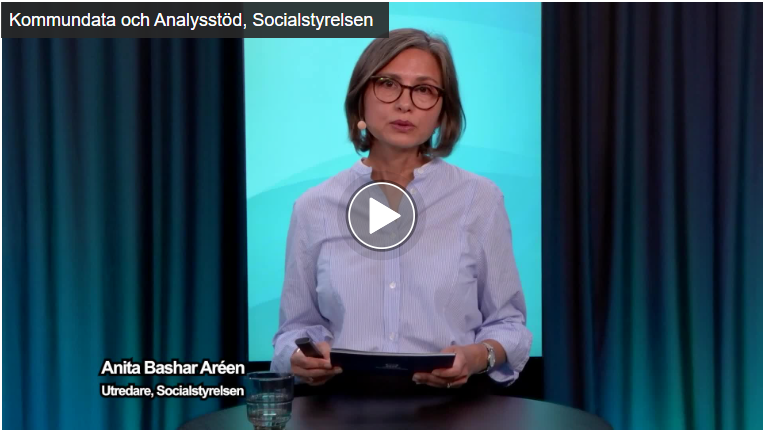 Socialstyrelsen
Kommundata + stöd för analys (Socialstyrelsen)
Film

Kommundata, stöd för analys och insamling
Anita Bashar Aréen, Socialstyrelsen
Informations-insamling av lägesbilderna (Socialstyrelsen)
[Speaker Notes: https://api.screen9.com/preview/HROn30d81Z-Tx-Wb0Kt19bY0oL-BFD-gr5S5_yIztAdvngaTiOYM7VWcMluv0WP4]
Flerstegsraket!
Läges- och behovsanalyserna är ett första steg att tillsammans skapa en plattform för arbetet framåt.
[Speaker Notes: Det här med läges och behovsanalyserna verkligen är en start på en lång och lärorik resa!

Det här arbetet behöver vi se som en flerstegsraket där Läges- och behovsanalyserna är ett första steg att tillsammans skapa en plattform för arbetet framåt.
För det här blir ett viktigt avstamp för framtiden!]
Beslut
Socialchefsnätverket beslutade: 
att lägga informationen till handlingarna
2024-10-03
Sidfot
80
Uppsägning avtal medicinteknisk utrustning
Region Dalarna har via brev meddelat kommunerna om att man säger upp avtalen om medicinteknisk service per 241231. Styrgruppen för Socialchefsnätverket bjöd därför in Jan Cederlund som företrädare från Medicinsk Teknik till dialog. Beslutet om uppsägning av avtalet riskerar att få en direkt påverkan på kommunernas uppdrag att bedriva en säker vård- och omsorg. Vidare efterhördes vilka möjligheter till andra alternativ som finns. Flera synpunkter lyftes, bland annat föreslogs att skjuta på uppsägningen av avtalet en tid för att ge kommunerna förutsättningar att hinna sätta sig in vilka leverantörer av utrustning man har idag. Jan Cederlund tar med sig synpunkterna och har lovat att återkomma med besked för fortsatt dialog.
2024-10-03
Sidfot
81
Beslut
Socialchefsnätverket beslutade: 
att lägga informationen till handlingarna samt
att Stefan Nielsen undersöker om det är möjligt att få tag på alla kommuners avtal med Medicinsk Teknik.
att kommunerna undersöker själva om de kan få fram vilken kostnad man haft för serviceavtal och avhjälpande underhåll.
att RSS skickar ut excellistan som MT sammanställt över alla kommuners MT-utrustning direkt efter mötet.
2024-10-03
Sidfot
82
Övriga frågor
2024-10-03
Sidfot
83